LA NASCITA DI GESU’
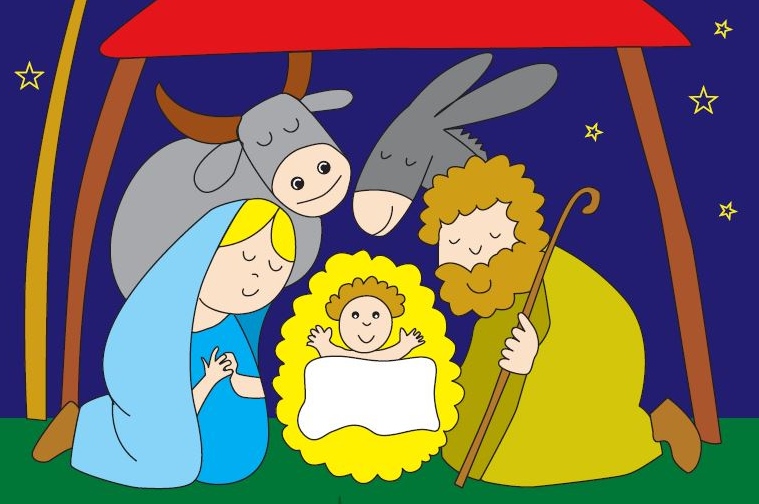 IL RACCONTO DELLA NASCITA DI GESU’
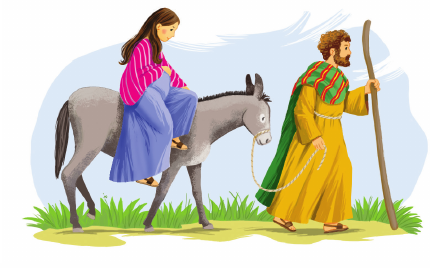 MARIA E GIUSEPPE VANNO A BETLEMME. MARIA STA ASPETTANDO IL SUO BAMBINO.
CERCANO UN POSTO PER FAR NASCERE GESU’
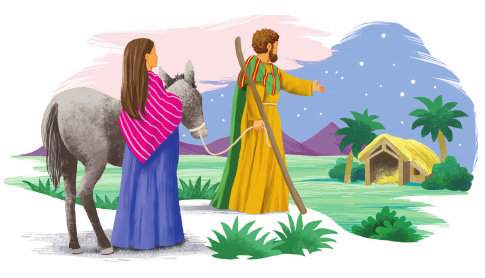 BETLEMME È PIENA DI GENTE, NON C’È UNA CASA PER LORO. GIUSEPPE TROVA UNA STALLA DOVE RIPOSARE.
GESU’ NASCE IN UNA POVERA CAPANNA
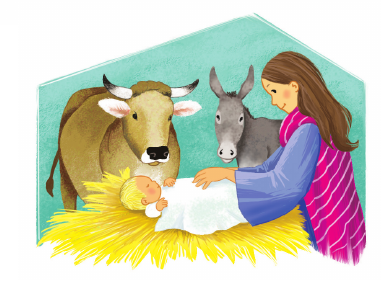 NELLA NOTTE NASCE GESÙ. MARIA LO AVVOLGE IN FASCE, POI LO CORICA SULLA PAGLIA.
ATTIVITA’: Leggi la poesia  con mamma e papa’ disegna  la capanna  con GESU’  sul quaderno e scrivi i nomi dei personaggi del presepe
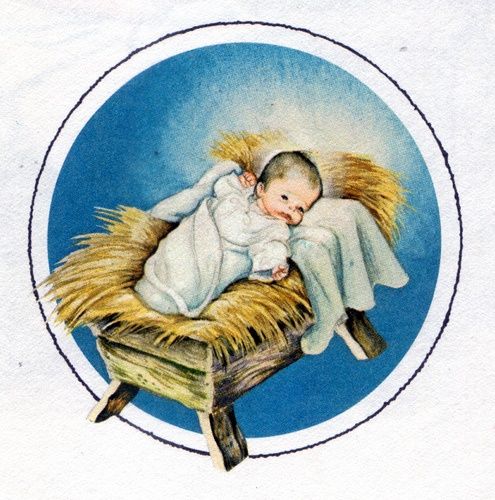 COMETA
UNA COMETA SOPRA UNA CULLA:È NATO UN BAMBINO CHE NON HA NULLA.PASTORI E MAGI PORTANO DONI.NOI PER NATALE SIAMO PIÙ BUONI!DONIAMO AL BIMBO CHE DORME E TACEUN MONDO NUOVO, CON TANTA PACE.